Welcome! The Webinar will begin shortly…
Technical Assistance FAQs
1. Why can’t I hear anything?
To hear audio, use your phone to call toll-free: 1-855-749-4750
Enter Access code: 668 292 738
Enter Unique Attendee ID#: This can be found under the “Event Info” tab
There is NO hold music, so you will not hear anything until the webinar begins.
2. Can I get the slides/materials for today’s webinar?
Download this presentation from: https://soarworks.prainc.com/article/improving-soar-applications-essentials-trauma-informed-care
Or, at top left of this screen, click File: Document: Save
3. Will this webinar be recorded?
YES, this webinar is being recorded and will be available at the above link within 1 week of this presentation. 
4. Who can I call for technical assistance?
Contact Lisa Guerin at lguerin@prainc.com or 518-439-74155 x5242 if you experience technical difficulties.
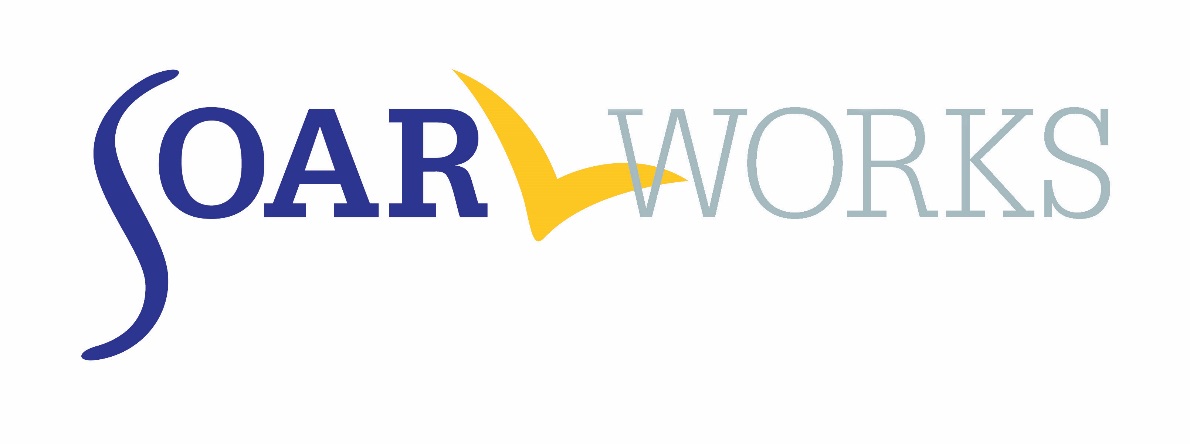 Improving SOAR Applications with the Essentials of Trauma Informed Care
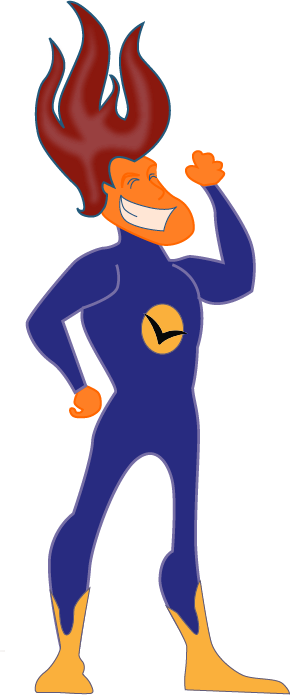 Presented BY: 
SAMHSA SOAR Technical Assistance Center
Policy Research Associates, Inc.

Under Contract TO: 
Substance Abuse and Mental Health Services Administration
U.S. Department of Health and Human Services
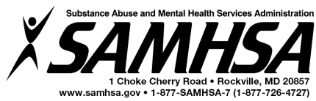 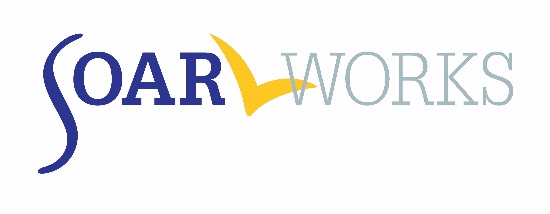 Disclaimer
This training is supported by the Substance Abuse and Mental Health Services Administration (SAMHSA) and the U.S. Department of Health and Human Services (DHHS)
The contents of this presentation do not necessarily reflect the views or policies of SAMHSA or DHHS. 
The training should not be considered substitutes for individualized care and treatment decisions.
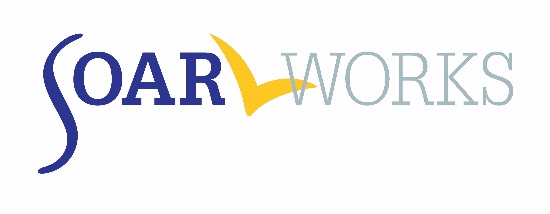 Webinar Instructions
Muting
Recording availability
Downloading documents
Evaluation
Question instructions
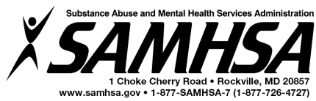 Learning Objectives
Increase SOAR community awareness of trauma impact and trauma-informed care.
Integrate trauma-informed principles when providing SOAR services within a variety of settings, e.g. criminal justice, Veteran, youth, homeless shelters, domestic violence and mental health.
Apply trauma-informed principles to gather a thorough history and greatest amount of information in a way which minimizes re-traumatization.
Understand more about SSA’s new Trauma Listing.
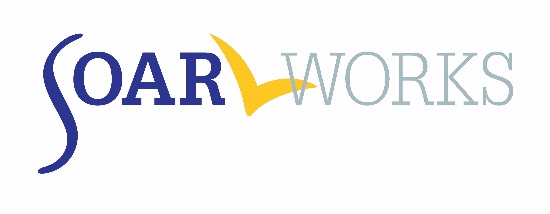 Agenda
What Does it Mean to be Trauma Informed?
Lisa Callahan, PhD, Senior Research Associate, SAMHSA GAINS Center, Policy Research Associates, Inc., Delmar, New York
Applying SAMHSA’s 10 Trauma Informed Principles at Deborah’s Place
Kim Davidson, LCSW, Clinical Services, Director, Deborah's Place, Chicago, Illinois
Trauma Informed Case Management : SOAR Applicant Case Studies
Eleni Marsh, SOAR Case Manager, Deborah’s Place, Chicago, Illinois
SSA’s New Trauma Listing: 12.15
Pam Heine, Senior Project Associate, SAMHSA SOAR TA Center, Policy Research Associates, Inc., Delmar, New York
Questions & Answers
   Facilitated by SOAR TA Center Staff
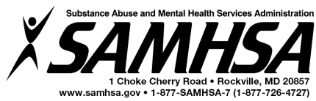 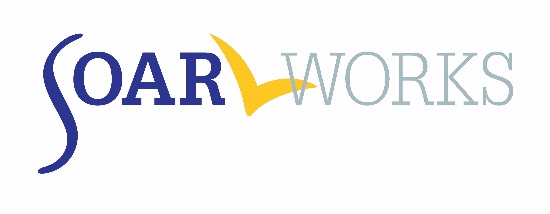 What Does It Mean to be Trauma Informed?
Lisa Callahan, PhD, Senior Research Associate, SAMHSA GAINS Center, Policy Research Associates, Inc. Delmar, New York
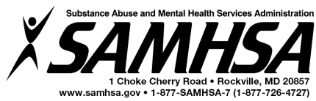 [Speaker Notes: After submitting a certain number of quality SOAR applications, the DDS in Phoenix offered to dedicate staff to adjudicate SOAR claims.  Hear from DDS specialists and a SOAR Provider to learn more about how this arrangement was developed, and what you can do to replicate this relationship in your state.  Learn more about the importance of pro-active case development, and what DDS needs from us to effectively develop claims.]
Why Learn About Trauma?
Science
Research on brain development
Observable impact of trauma on children & adults
Money
Cost to our systems – medical, legal, social
Politics
“Raise the age”
Acknowledgement of trauma in populations (e.g. soldiers)
What is Trauma?
Individual trauma results from an event, series of events, or set of circumstances that is experienced by an individual as physically or emotionally harmful or threatening and that has lasting adverse effects on the individual’s functioning and physical, social, emotional, or spiritual well-being.

SAMHSA 2013
Examples of Traumatic Events
Intentional trauma – abuse, bullying, rape, violence in community, exposure to violence

Unintentional trauma – sudden death or illness of loved one, serious injuries/illness, separation from care giver, family disruption

Other types – historical trauma, community trauma, vicarious trauma, ethnic cleansing, war
Trauma Affects the Brain
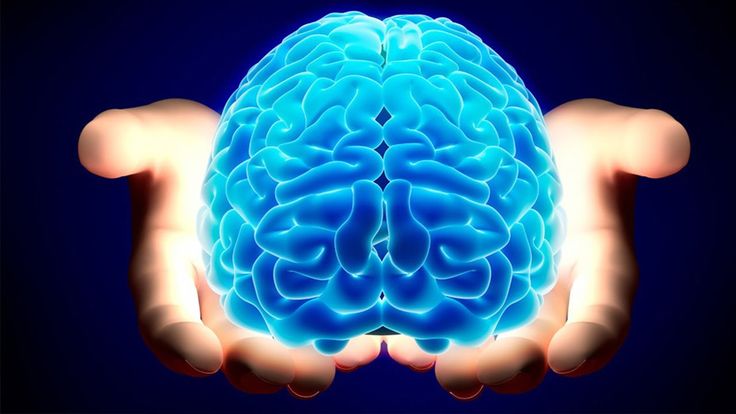 Physical Health Issues
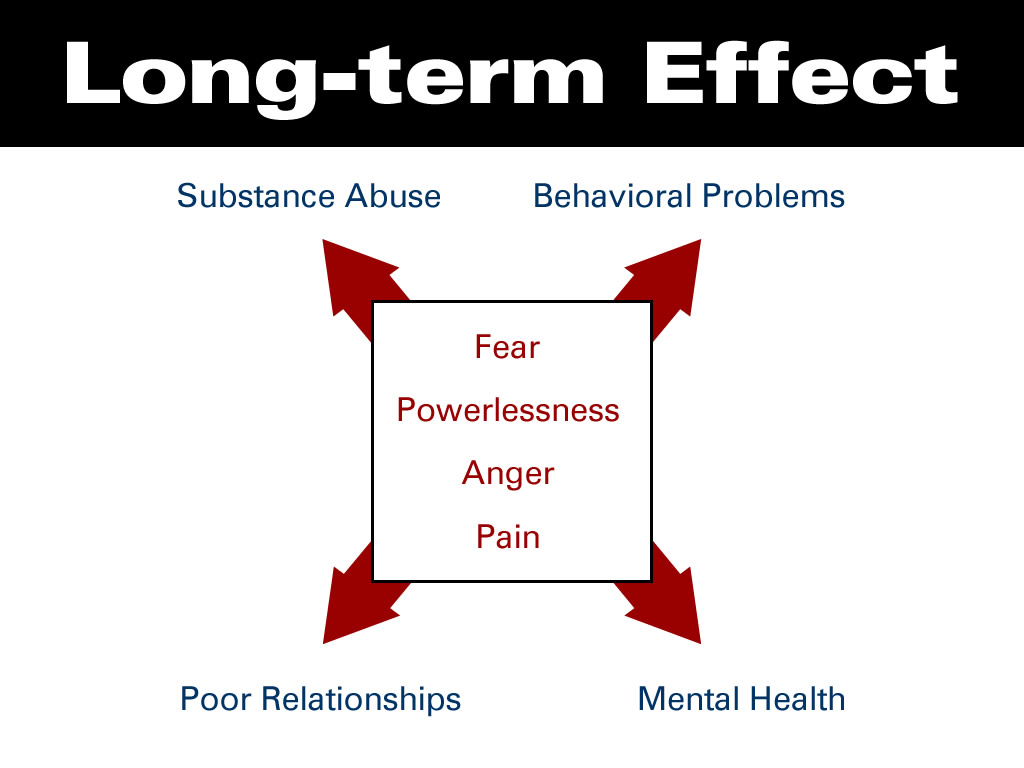 Mental Health Issues
Fear
Powerlessness
Anger
Pain
Substance 
Abuse
Poor Relationships
Behavioral Problems
Trauma is pervasive
Adverse ChildhoodExperiences Study (ACE)
Physical Health & Trauma
ACE studies* demonstrate that childhood trauma significantly increases the risk of:
Obesity
Lung disease
Cancer
Arthritis
Fractures
Anemia
Back pain
Skin disease
Premature death
Cigarette smoking
Suicidal behavior
Difficulty controlling anger
Memory impairment
Sexuality issues
Ulcers
Heart disease
Headaches
Adolescent pregnancy
* Citations to studies available upon request
Substance Use/Mental Health & Trauma
ACE studies* demonstrate that childhood trauma significantly increases the risk of:
Suicidality
Alcohol misuse (women)
Witnessing & perpetrating IPV
Lower scores on MH measures
Depression
Co-occurring disorder
Hallucinations
Anxiety
Dysthymia
Personality disorder
Borderline personality disorder
Prescriptions for psychotropic medications
* Citations to studies available upon request
Mental Health/Criminal/Behavior Issues & Trauma
Prospective study, multiple time periods – As exposure to childhood risk factors* increases, so do:

 depression & anxiety in adulthood
 criminal arrests in adulthood
 education attainment declines after 1 risk factor
* Risk factors: child abuse/neglect, parental divorce, parental arrest, sibling arrest, parental substance use, sibling substance use, single-parent home, deceased parent, 5+ children in home, homelessness, removal from home, HH $ stress
Horan & Widom, 2015
Community Samples
National Co-morbidity Study:

61% of men & 51% of women reported at least one traumatic event

Detroit Area Survey of Trauma:

90% reported lifetime exposure to trauma; 5.3 events for men, 4.3 events for women
PTSD & Trauma
Most people who experience trauma will NOT develop PTSD
General population - 8% will have PTSD in lifetime - 10% of women, 4% of men
Veterans:
OIF/OEF Veterans – approximately 20% have PTSD in a given year
Desert Storm Veterans – approximately 12% have PTSD in a given year
Vietnam Era Veterans – approximately 15% have PTSD in a given year, 30% in lifetime
Factors affecting PTSD in Veterans:
Combat, other MH problems, war responsibilities, politics about the war, where it is fought, who the enemy is
MST:
23% of women in VHA reported sexual assault
55% of women in VHA reported sexual harassment; 28% of men reported sexual harassment
Physical Health Issues
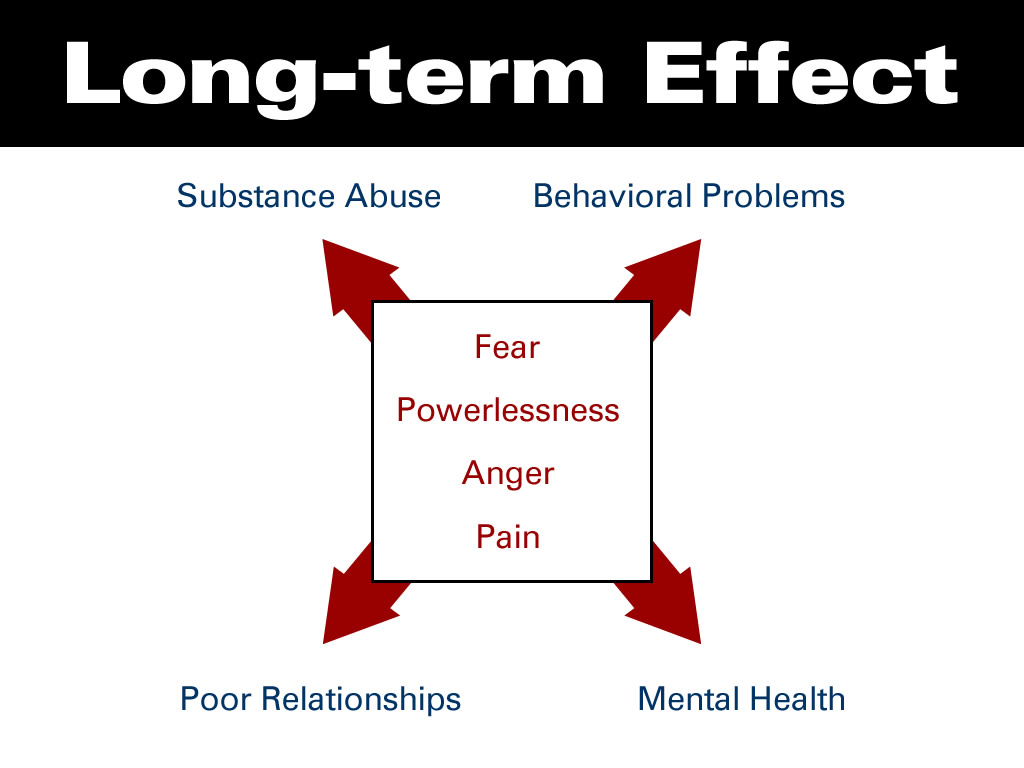 Mental Health Issues
Fear
Powerlessness
Anger
Pain
Substance 
Abuse
Poor Relationships
Behavioral Problems
Individualized Experiences
Family ties
Health issues
Pre-existing mental health problems
Strong primary relationship
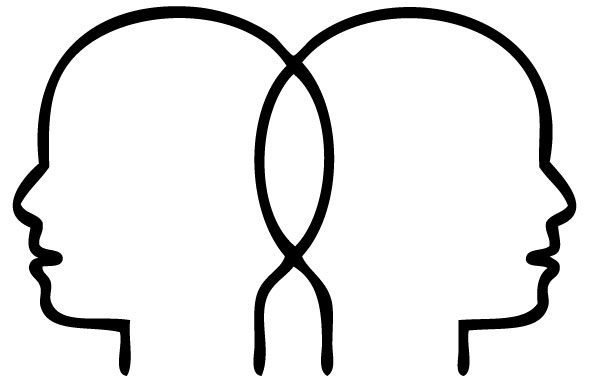 Connection to community
Severity of trauma
Proximity to trauma
Employment
Biology
Biology
Meaningful activity
Numerous traumas
Experiences that diminish coping capacity
Strong cultural or religious beliefs
Respect
Information
Safety
Choice
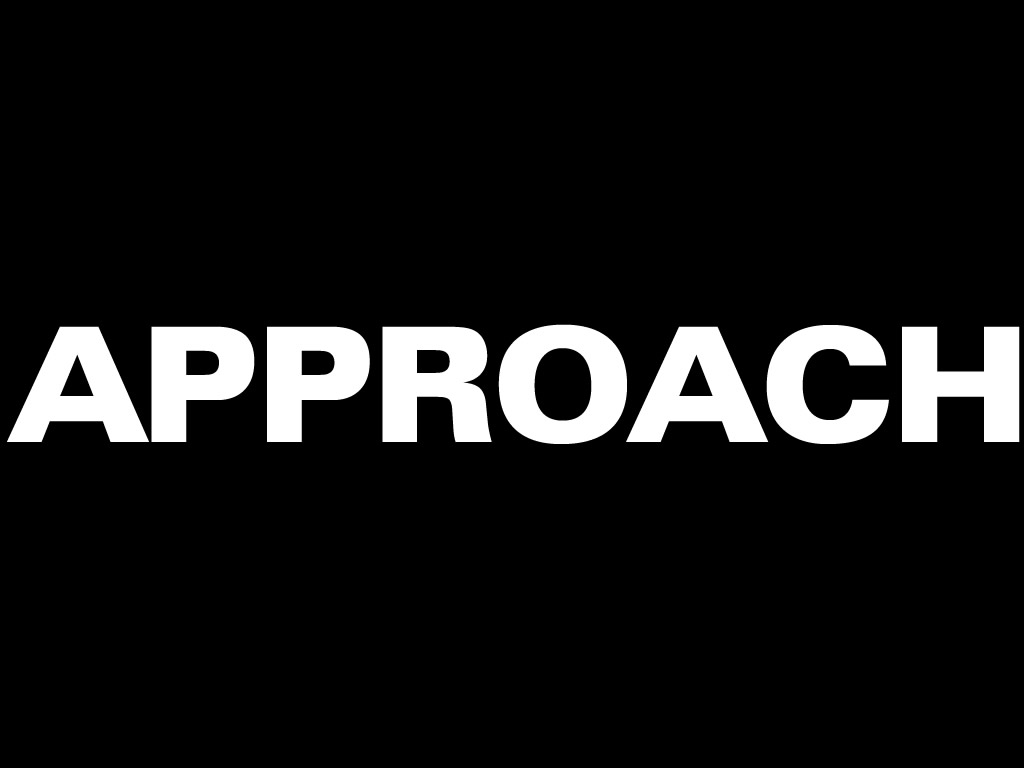 Trustworthiness
Respect
Choice
INTERACT
Collaboration
Empowerment
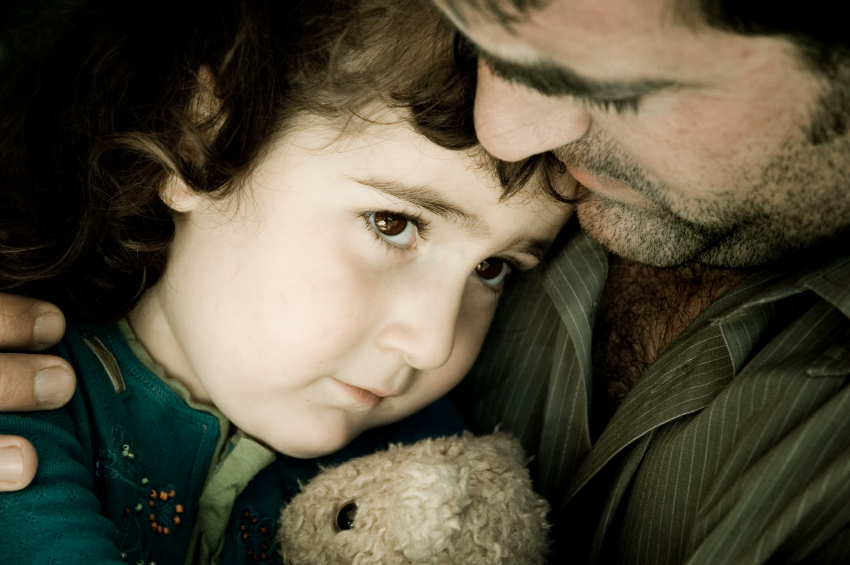 Event
Experience
Effect
Becoming a Trauma-informed Organization
Safety
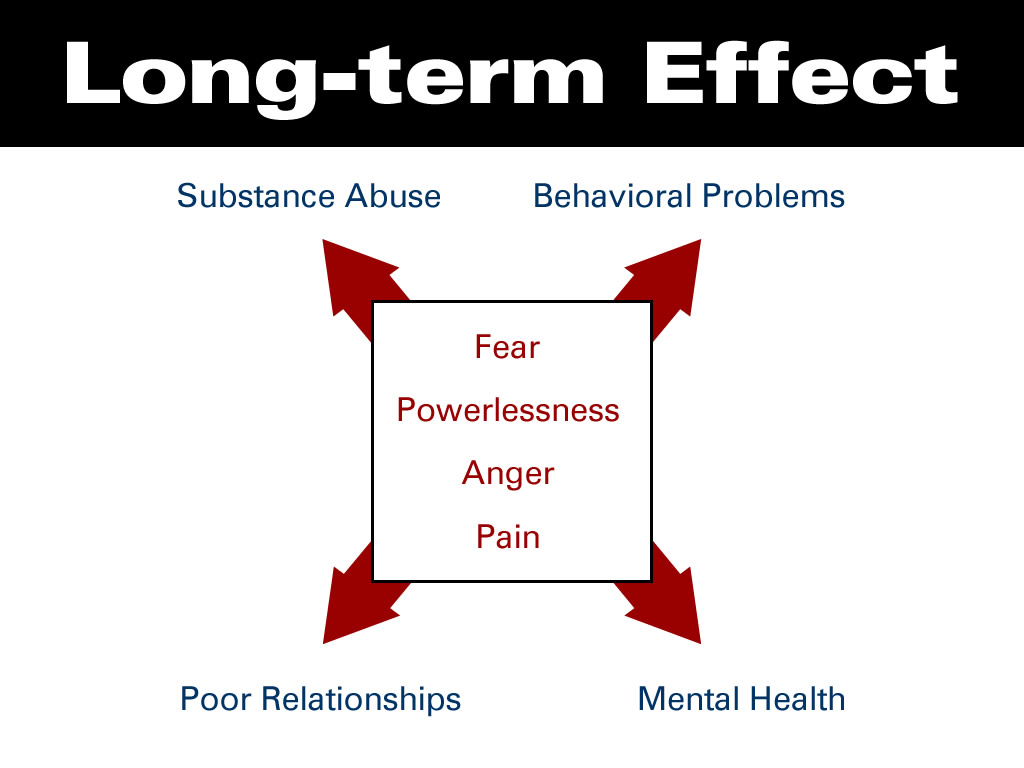 Principles of a Trauma-Informed Approach
Cultural,
Historical, &
Gender Issues
Trustworthiness & Transparency
Trauma-
Informed 
Approach
Peer Support
Collaboration & Mutuality
Empowerment,
Voice, 
& Choice
10 Principles of Trauma-informed Programs
Recognize the impact of violence on development & coping strategies
Recovery is the primary goal
Employ an empowerment model
Emphasize voice/choice
Stress relational collaboration
Recognize the need for safety & respect
Emphasize strength & resilience
Minimize re-traumatization
Cultural Competence
 Peer/consumer input is included
Guidelines for Implementing a Trauma-Informed Approach
Governance & Leadership
Policy
Physical Environment
Engagement & Involvement
Cross Sector Collaboration
Guidelines for Implementing a Trauma-Informed Approach
Screening, Assessment, & Treatment Services
Training & Workforce Development
Progress Monitoring & Quality Assurance
Financing
Evaluation
A Trauma-informed Approach – the 4 R’s
Realize the prevalence of trauma & why a trauma-informed approach is important

Recognize how trauma affects all individuals in an organization, program, system, & workforce

Respond effectively & with compassion

Resist Re-traumatization
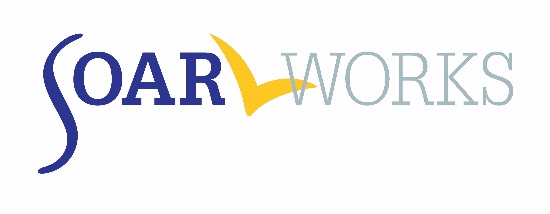 Applying Trauma Informed Principles To SOAR Services
Kim Davidson, LCSW, Clinical Services, Director, Deborah's Place, Chicago, Illinois
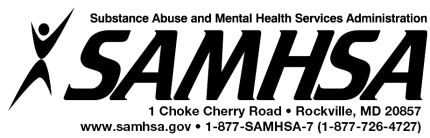 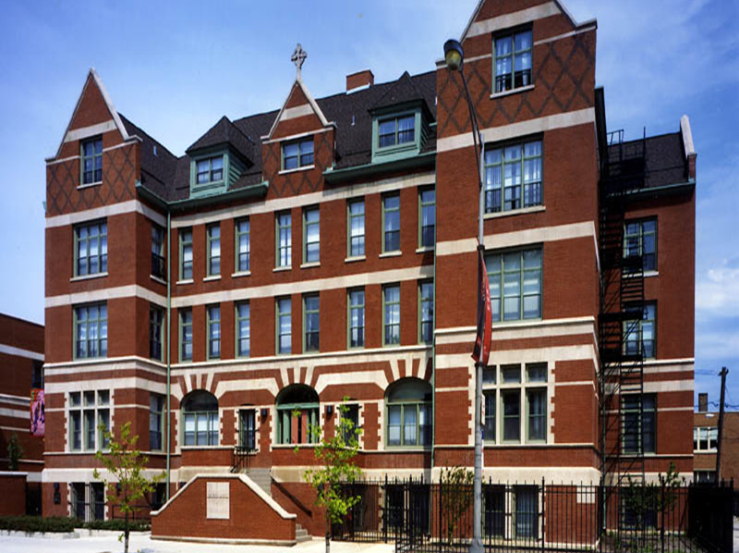 Deborah’s Place
Supportive housing provider that provides permanent and interim housing to roughly 250 women annually
Early adopter of harm reduction and housing first
Trauma informed care is a key component of our service model 
All case managers and clinical director are trained in SOAR
The Six Key Principles of a Trauma-Informed Approach:
SOAR Strategies for Implementation
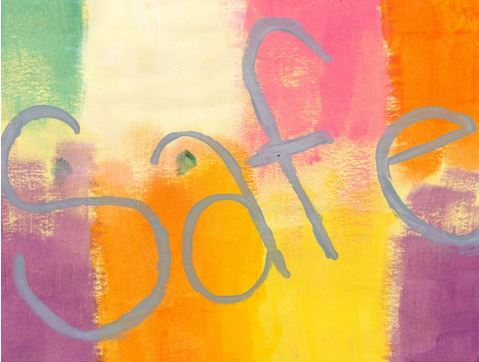 Principle 1: Safety
When your safety has been compromised it can be difficult to feel safe.  Safety can be both physical and emotional.
SOAR Strategies:
Build strong trusting relationships based on honesty 
This means not always telling someone what they want to hear, but letting them know the truth (even about potential denials, etc.)
Allow individuals to apply (or at least complete the MSR) with those they trust the most
Don’t ask for more information than you need
Principle 1: Safety
Complete the application/interview in spaces where the participant chooses and feels safe
Have a conversation at the beginning of the process explaining the information being asked, exploring how they will know if it is too much, and what they need if they are triggered.. Allow  and normalize breaks
Give options of things that might make it more comfortable (food, drink, movie clips, coloring books)
CELEBRATE after completing every single step
Principle 2: Trustworthiness and Transparency
When someone’s boundaries have been violated in the past, they may have a difficult time setting them.  You want to be very clear about your role and the process.
 SOAR Strategies:
Give lots of opportunities for information to be learned(info sessions, trips to social security offices, etc.)
Clearly explain every step of the application process and everyone’s role
Explain the positives AND negatives of applying for benefits (decisional balance)
Principle 3: Peer Support
Those that we work with are experts in their own lives.  They should have every opportunity to use their expertise and share it with others
SOAR Strategies:
Have forums where others can share their stories of the process
Give every opportunity for participants to educate you about their life, and not the other way around
Principle 4: Collaboration and Mutuality
All services should be partnerships, and every opportunity for autonomy should be honored.
SOAR Strategies:
Give opportunities to cancel/postpone an application throughout the process
Use Motivational Interviewing to guide conversations (OARS)
Ask less questions and listen to more stories
Principle 5: Empowerment, Voice, and Choice
Traumatic experiences often involve losing one’s voice and feeling like control is taken away.  We must restore control whenever possible.
SOAR Strategies:
Explore the meaning of benefits (positive and negative) for those you serve
Explore the meaning of disability and fears about the label
Don’t make participants feel that they have to undergo any treatment they aren’t comfortable with to strengthen an application 
Infuse every step of the process with small activities and interventions that help build recovery and skills(breathing exercises, grounding techniques, self care plans, etc.)
Principle 6: Cultural, Historical, and Gender Issues
The experience of navigating an oppressive world is also traumatic, and people experience this differently based on their identities.
SOAR Strategies:
Recognize that some traumas disproportionately affect some identities more than others
Recognize the additional barriers that your participants may face in the application process and advocate to minimize those barriers
The Importance of Self Care
To absorb the pain of others, we must have room within ourselves
What makes space for you? 
Find ways to infuse your days with small practices that build your reserves
Self care doesn’t have to be huge
Recognize signs of burnout and hopelessness and seek support
Find creative ways to do the application (from home, music, lots of breaks)
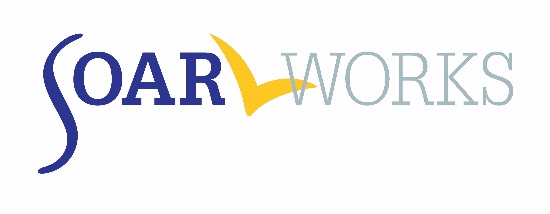 SOAR Vignettes: Applying Trauma Informed Principles
Eleni Marsh, soar case manager, Deborah's Place, Chicago, Illinois
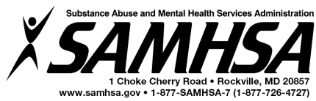 [Speaker Notes: After submitting a certain number of quality SOAR applications, the DDS in Phoenix offered to dedicate staff to adjudicate SOAR claims.  Hear from DDS specialists and a SOAR Provider to learn more about how this arrangement was developed, and what you can do to replicate this relationship in your state.  Learn more about the importance of pro-active case development, and what DDS needs from us to effectively develop claims.]
SOAR Vignettes
The following vignettes describe SOAR applicants who were unable to fully disclose their mental health disorders early in the disability determination process, or even at all.
Vignette #1:  S.S
S.S applied for SSA benefits alleging physical impairments only.
We included in the SSA-3368 (Disability Report) and Medical Summary Report (MSR) our observations (or signs) of behavioral health symptoms which significantly impaired functional limitations in several areas. 
S.S’s disability claim was awarded!
SOAR Vignettes cont.
Vignette #2: A.G 
A.G’s initial SOAR application included medical documentation showing a long history of seizure activity, with multiple ER visits. 
A.G’s initial claim was denied.
As I spent more time with A.G, it became clearer that her claim for disability benefits would be strengthened by including psychiatric signs and symptoms. 
A.G was not ready to be evaluated for the purpose obtaining a mental health diagnosis. 
A.G’s appeal was denied.
SOAR Vignettes cont.
Vignette #3: S.M 
S.M suffers from chronic cardiovascular impairments, but also experiences serious functional limitations related to being fearful of others, including Kim and me. 
S.M did not have a formal mental health disorder diagnosis.
S.M applied for disability benefits based on the medical issues only. 
S.M  was even too fearful to attend either of the Consultative Exams (CE’s) scheduled for her by DDS.
S.M won her case without the CE’s, likely on the strength of the contents of her hospitalization records.
The Importance of the MSR & Collaboration
I see the MSR as a way to paint an overall picture of the applicant, no matter which reason they choose to use to apply.
I want to highlight the impact of their early experiences, particularly traumatic events, on the applicant’s day-to-day functioning. 
I cannot get to an effective MSR without building rapport, trust, and proving myself to be a reliable and dependable practitioner who is responsive to the SOAR applicant’s goals and wishes.
What I’ve Learned About the Importance of MSR’s, Collaborations and the SOAR Process
SOAR applicants share with me their early trauma experiences which have not been shared with anyone before. 
I make it clear that I am using this personal information for the purpose of the MSR and how it impacts current functioning. 
Although appeals may be denied, I felt that I presented a very strong MSR because of the bravery in sharing and willingness to collaborate.
For example, when A.G’s claim with seizures was denied, I asked her about trying for mental health reasons. 
Even though I asked her many different ways about her “worst days” and what that was like for her, she could or would not tell me. 
I don’t think we had that rapport or that I had her final buy-in to shift the focus.
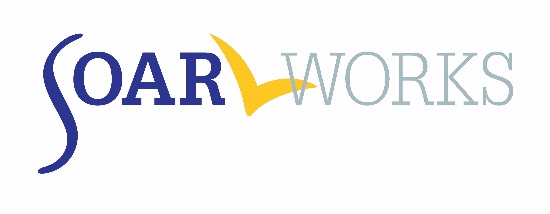 Looking at SSA’s New Trauma and Stressor Related Disorders Listing- 12.15
PAM HEINE, MSw, lsW, SENIOR PROJECT ASSOCIATE, SAMHSA SOAR TA CENTER, POLICY RESEARCH ASSOCIATES, INC., DELMAR, New York
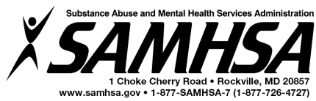 [Speaker Notes: After submitting a certain number of quality SOAR applications, the DDS in Phoenix offered to dedicate staff to adjudicate SOAR claims.  Hear from DDS specialists and a SOAR Provider to learn more about how this arrangement was developed, and what you can do to replicate this relationship in your state.  Learn more about the importance of pro-active case development, and what DDS needs from us to effectively develop claims.]
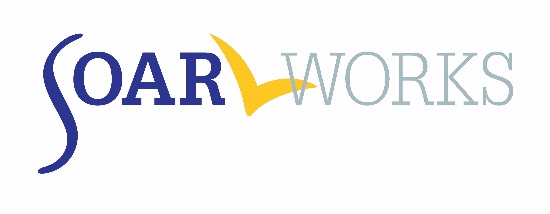 NEW SSA Mental Disorder Listing! 12.15 Trauma- and stressor-related disorders
Characterized by: experiencing or witnessing a traumatic or stressful event, or learning of a traumatic event occurring to a close family member or close friend, and the psychological aftermath of clinically significant effects on functioning
Symptoms and signs: distressing memories, dreams, and flashbacks related to the trauma or stressor; avoidant behavior; diminished interest or participation in significant activities; persistent negative emotional states (e.g., fear, anger) or persistent inability to experience positive emotions (e.g., satisfaction, affection); anxiety; irritability; aggression; exaggerated startle response; difficulty concentrating; and sleep disturbance
https://www.ssa.gov/disability/professionals/bluebook/12.00-MentalDisorders-Adult.htm#12_15
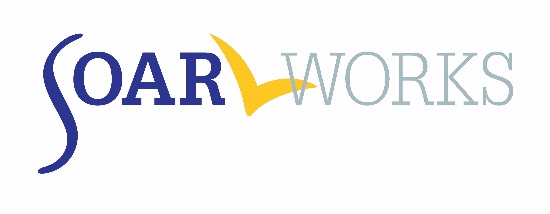 NEW! 12.15 Trauma- and stressor-related disorders
Disorders: posttraumatic stress disorder and other specified trauma- and stressor-related disorders (such as adjustment-like disorders with prolonged duration without prolonged duration of stressor)
Special Considerations: does not include the mental disorders evaluated under anxiety and obsessive-compulsive disorders (12.06), and cognitive impairments that result from neurological disorders, such as a traumatic brain injury, evaluated under neurocognitive disorders (12.02)
https://www.ssa.gov/disability/professionals/bluebook/12.00-MentalDisorders-Adult.htm#12_15
Questions and Answers
Facilitated By:
SAMHSA SOAR Technical Assistance CenterPolicy Research Associates, Inc.
Please type your question into the Q&A panel located underneath the participant tab, or
To ask a question by phone, please raise your hand by clicking the hand icon in the participant pod. We will unmute you so you can ask your question.
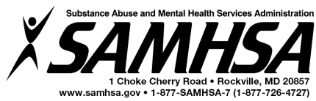 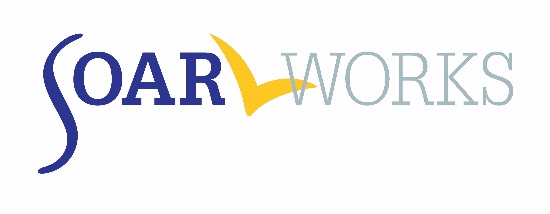 For More Information on SOAR
http://soarworks.prainc.com 
SAMHSA SOAR TA Center345 Delaware AvenueDelmar, New York 12054(518) 439-7415
soar@prainc.com
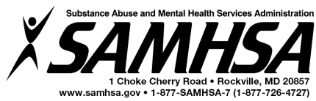